Unit 3: Early Modern Times
Exploration
Unit 3: Exploration
Search for Spices
Motives
Trade
Plague 
Asia
Greed
Curiosity/Glory
Spices
Moluccas islands
Used for many things
Cinnamon, clove, nutmeg…
New Technology
Better Ships
Triangular sails; sturdy rudder
Better Tools
Magnetic compass; astrolabe
Better Maps
Cartographers – map makers
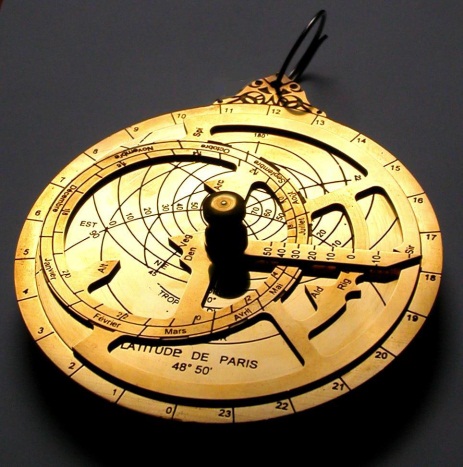 Portugal Begins
1400s – Prince Henry “The Navigator”
Started nav school
Sent explorers to Africa
Discovery of Gold Coast
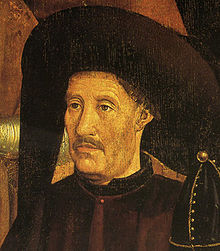 Portuguese Explorers
Bartholomeu Dias – rounded tip of Africa
Led to route to Asia 
Vasco da Gama- sailed around Cape of Good Hope to India
Spices
Trading empire
Spanish Explorers
Columbus- 1492- funded by Spanish sailed West (W. Indies / Asia)
Explored Cuba & Hispanola
Thought reached Asia
Magellan- 1520- sailed south of S.Am., ended up in Philippines
Strait of Magellan 
Circumnavigated the globe – sailed around
Balboa – 1513- passage through Panama to discover Pacific Ocean
Agreements
Treaty of Tordesillas: Spain & Portugal drew line of demarcation through Atlantic Ocean & S. Am to divide unexplored lands
Other Explorers
John Cabot- for England, explored NE USA
Amerigo Vespucci: explored for Italy, described the land, led to the name “America”
Unit 3: Exploration
Struggle for North America
New France
1600s – France, Netherlands, England, Sweden settle N. America 
1700 – France & England had majority control = big $
1500s France claimed Canada (New France)
St. Lawrence Riv discovered - Jacques Cartier
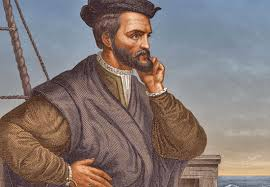 New France
Missionaries, Explorers, fur traders went inland
Native allies
Permanent settlement 1608
Grew slowly
Champlain est. Quebec
Fur trading/fishing = big $
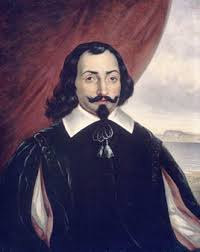 New France
1600s – King Louis XIV (14th) wanted more power / boost $ from taxes 
Sent soldier & settlers (included women)
Refused Protestant settlers
French forts, missions, trading posts…by 1700s 
Still not as populated/big as English colonies
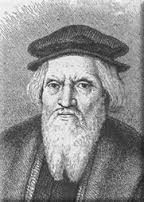 13 English Colonies
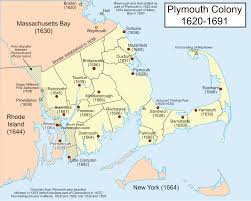 1497 – Cabot claimed land for Eng
1600s – English est colonies along                                      Atlantic coast 
1st perm colony 1607 = Jamestown, VA
starvation & disease
Native allies
Growth bc tobacco 
1620 – Plymouth, MA settled by Pilgrims – English Protestants rejected Ch of Eng
Signed Mayflower Compact – 1st form of self govt; compact = agreement
Mass Bay Colony est by English Protestants
13 English Colonies
13 English Colonies
1600 & 1700s – English est total 13 colonies
MA, NH, RI, CT, NY, PA, NJ, DE, MD, VA, NC, SC, GA
Some for profit, religious freedom, as gifts  from king
Harsh conditions / helped by                                                              natives / profit
NE – timber, fishing, shipbuilding
Middle – grew grain / some industry
South – cash crops / plantation                                                  economy
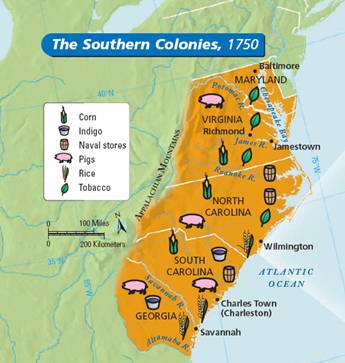 13 English Colonies
King controlled colonies
Had royal governors in                                                      colonies
Trade regs – only w/ British
Self-govt among colonies                                                           to an extent
Representative assemblies
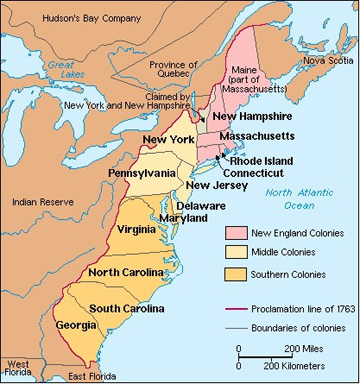 Struggling for Power
Fighting among Spain, France, England, Netherlands 
Protection & expansion
Natives got involved
French & English Caribbean islands colonized in 1700s
Sugar cane / used Af. slave labor
Britain & France = big rivals
1754-1763: French & Indian War
AKA Seven Years War
Btwn French & British
Winner = British
Treaty of Paris ended war 
 British dominance                                                                               in N. Am.
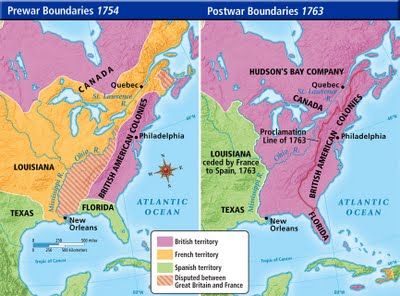 Unit 3: Exploration
The Atlantic Slave Trade
Background
Colonies served as sources of raw materials and markets for goods
13 British Colonies:
3 Regions
Different industries
Need for Slaves
1490’s: sugar cane plant. start in Spanish Colonies
Natives killed by invaders / disease
Africa was newest source of labor
Triangular Trade Route
Guns / cloth from Europe to Africa
Slaves to Americas from Africa
Tobacco, molasses, sugar, cotton, & other goods to Europe from Americas
Triangular Trade
Industries grew:
Shipbuilding
Tobacco
Sugar
Successful port cities
Slave Trade Statistics
1500s: 275,000 slaves

1600s: 1 million slaves

1700s: 6 million slaves
Slave Trade
Middle Passage: the part of trip btwn Africa and Americas
3 wks – 3 mos
High death rate
Harsh conditions
Disease, starvation, and suicide
Sources of Slaves
Prisoners of War in African Wars

Captured by leaders who saw ability to make profit
Unit 3: Exploration
The Global Effects
The Columbian Exchange
Exp brought European global domination & changes to ppl everywhere
Columbus started large global exchange known as the Columbian Exchange
Foods & Animals
Americas -> Europe: corn, potatoes, peppers, cocoa, turkeys, beans…
Europe -> Americas: wheat, bananas, sugar cane, cattle, pigs, chickens, horses, diseases…
The Columbian Exchange
Effects of the Columbian Exchange
Population growth 
Migration
Population decline
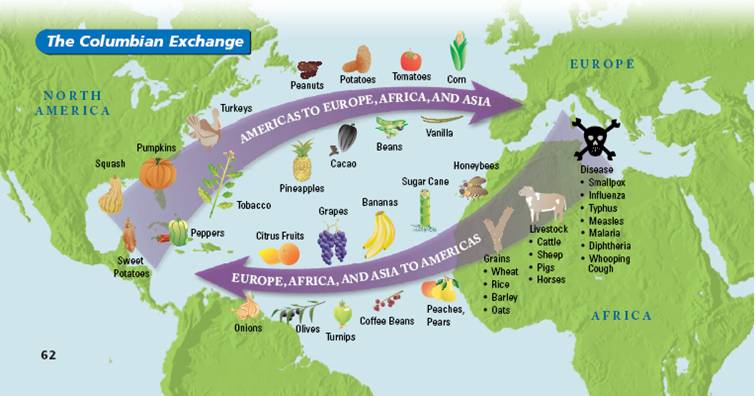 Economic Effects of Exploration
Price Revolution: time in Europe when inflation rose rapidly
Prices rose in Europe & more $ in circulation – inflation
Lots of silver & gold coming from Americas
Capitalism Emerges:
Capitalism – econ sys where businesses owned privately
Entrepreneurs key to capitalism – ppl who organized & managed businesses
New business class – wanted to make profits
Economic Effects of Exploration
New ways to gain wealth 
Bookkeeping
Increase in banks
Joint stock companies
Merchants increased production
Used “putting-out” system to bypass guilds (“cottage industry”)
Used peasants / separated capital & labor
Led to capitalist-owned factories
Mercantilism
European monarchs profited
New econ policy - mercantilism – nation tries to export more than it imports to make $ (g&s)
Colonies were for profit of parent country
Strict trade & business regulations
Policies to increase national wealth & govt resources
National currencies
Sold monopolies
Imposed tariffs – taxes on imported goods
Mercantilism
Rise in national economies
Social Classes / Society Effected (1700s)
Merchants gained wealth
Nobles lost wealth
Middle class – comfortable life